Respect and tolerance
At Walter Infant School and Nursery
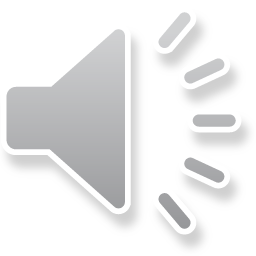 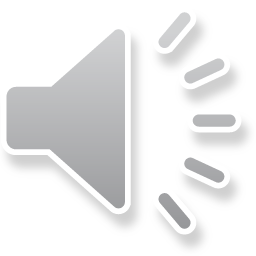 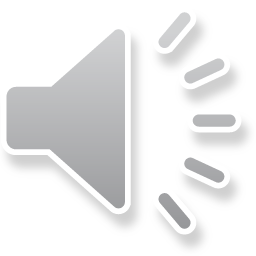 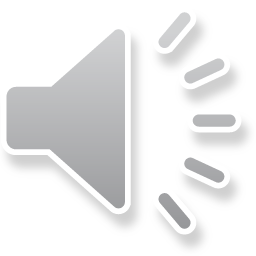 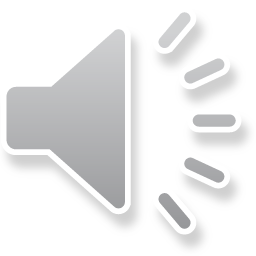 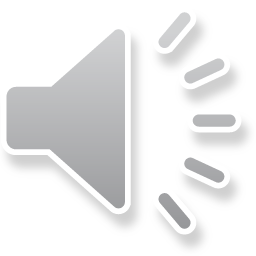 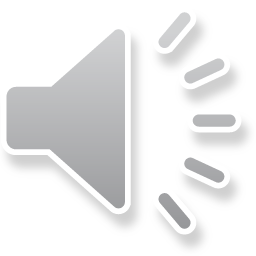 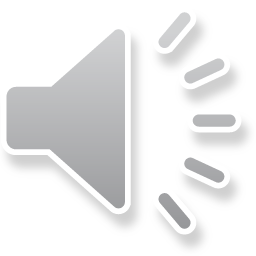 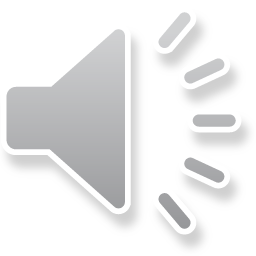 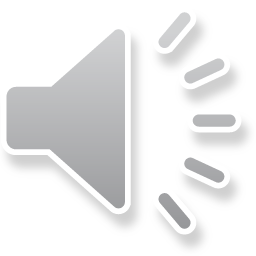 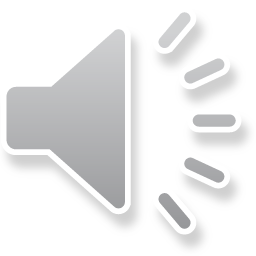 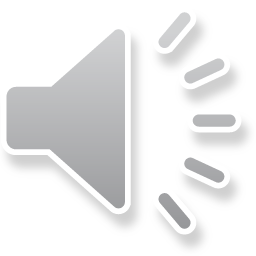 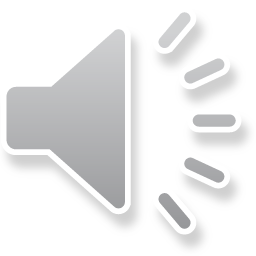 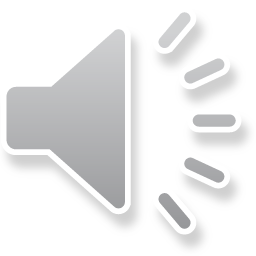 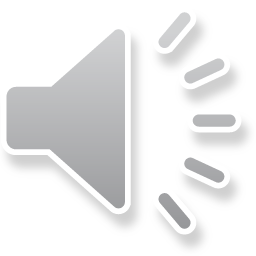 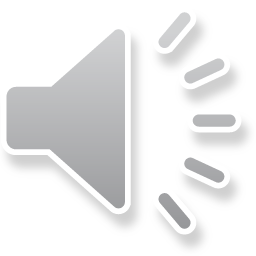 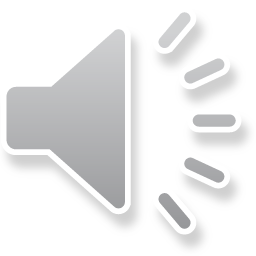 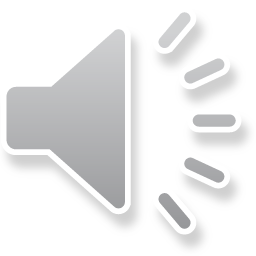 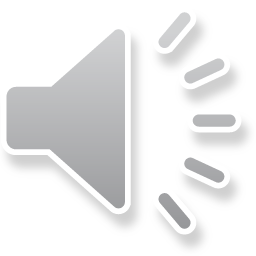 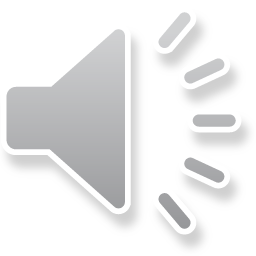 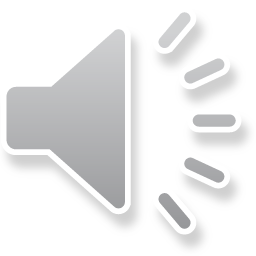 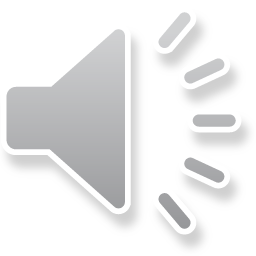 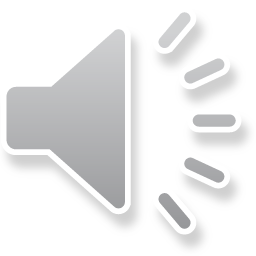 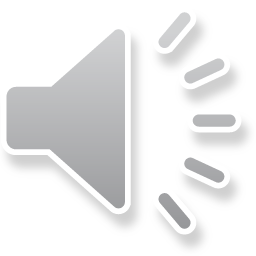 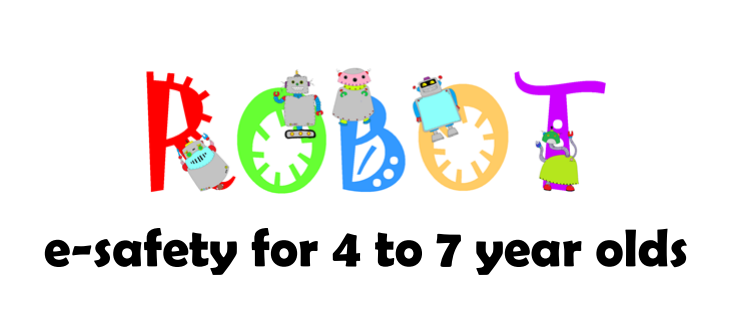 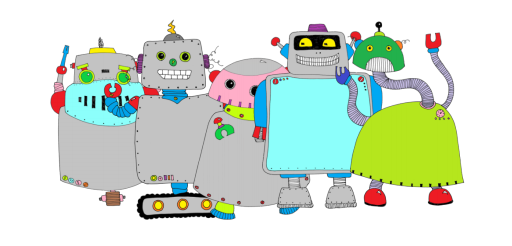 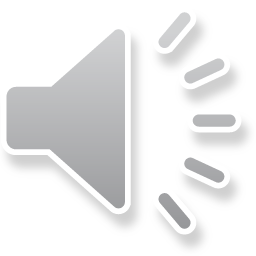 Betty
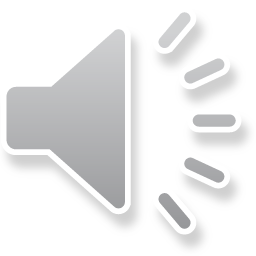 R…
Responsibilities
We all need to take responsibility for our own actions
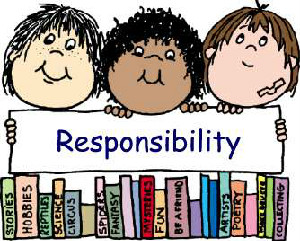 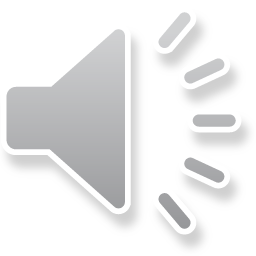 E…
Everyone
Everyone in our school is important and needs to be considered.
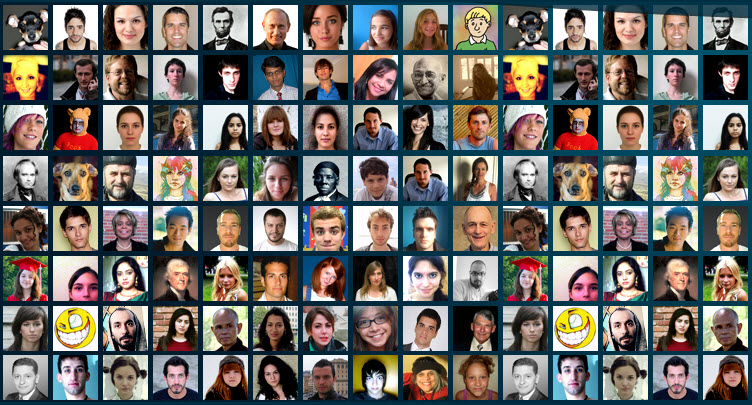 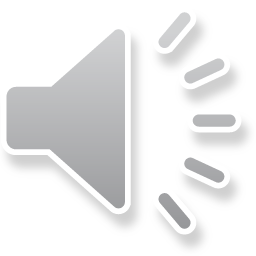 S…
Safe and Secure
We are all entitled to feel safe when we are at school and know that we are secure and looked after.
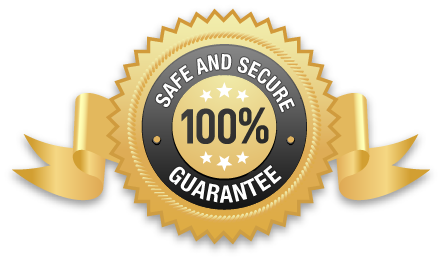 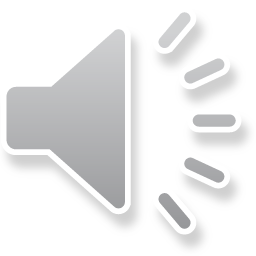 P…
Patience
We all need time to think and make sense of what is going on.  Sometimes things might take a little longer so we need to be patient!
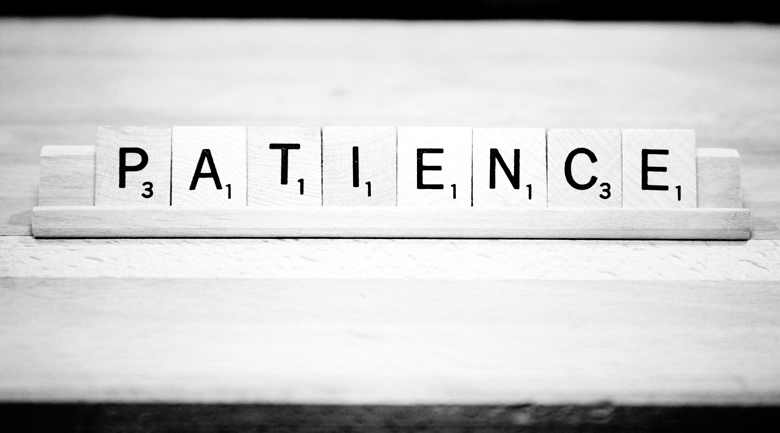 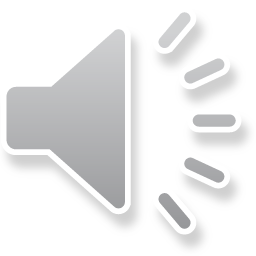 E…
Equitable and fair
Sometimes we have to do things differently for other people so that they have the same chances as everyone else.
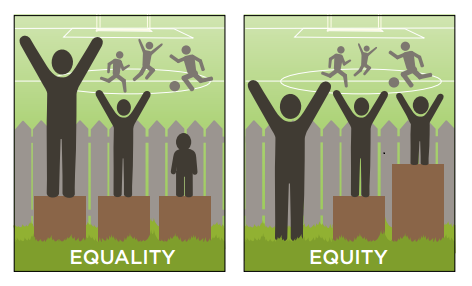 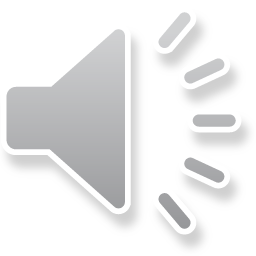 c…
Care
We have to care about the feelings of others and think about how what we say or do might hurt somebody else – including their feelings!
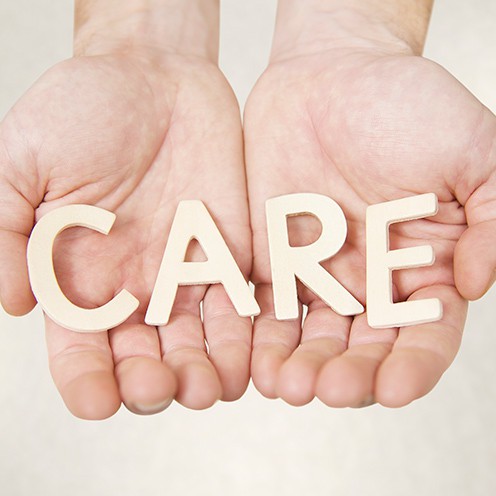 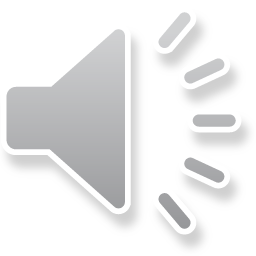 T…
Tolerance
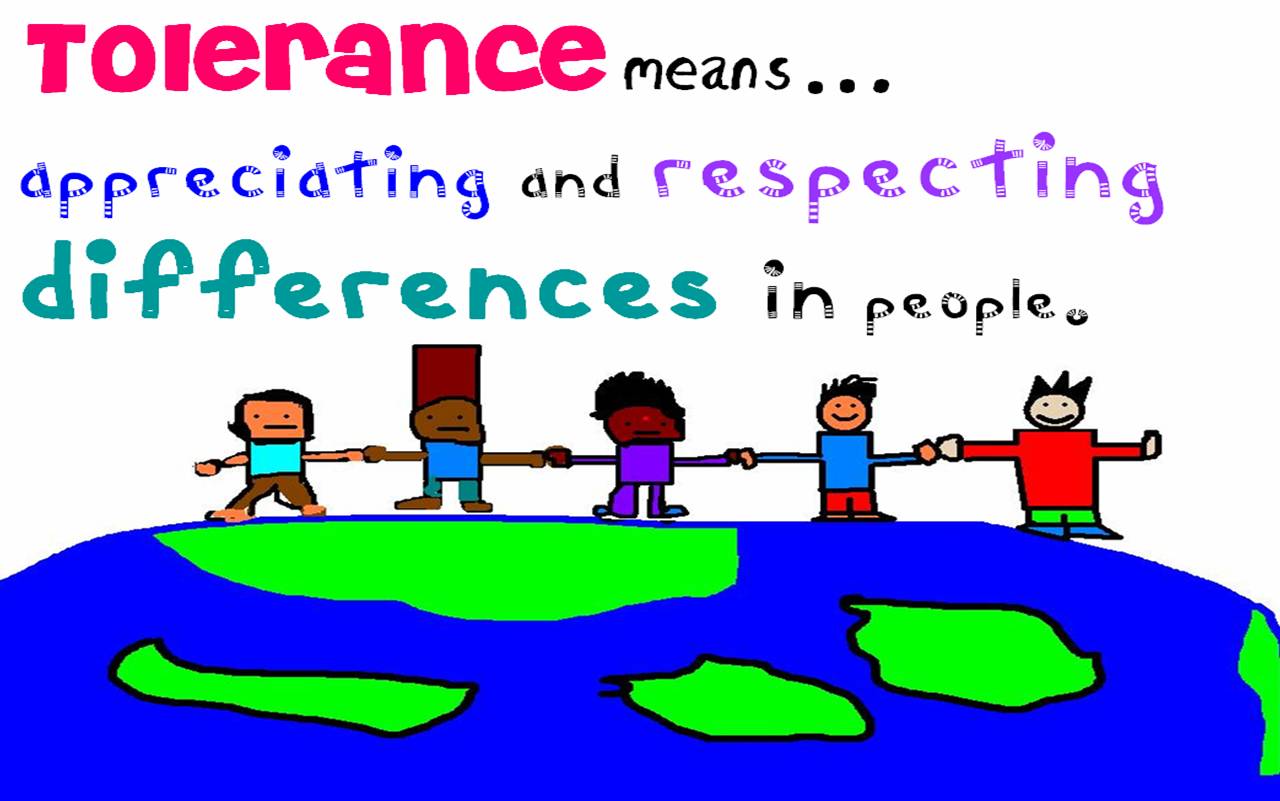 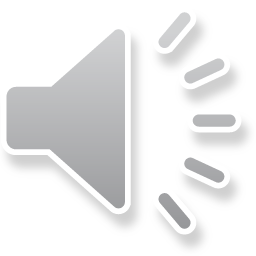 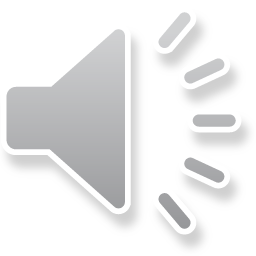 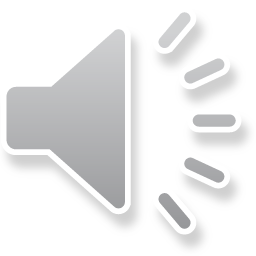 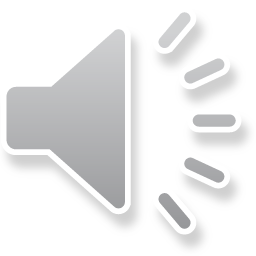 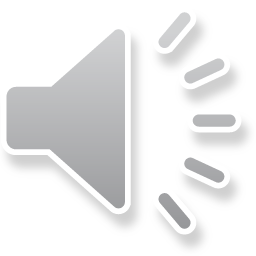 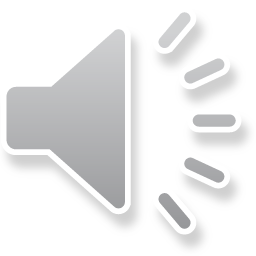 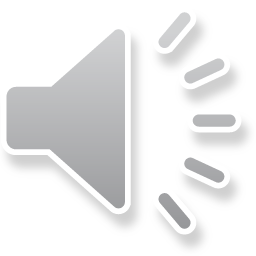 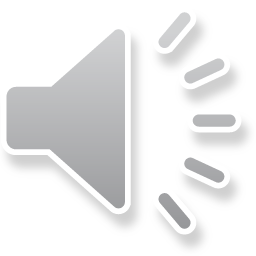 Walter values
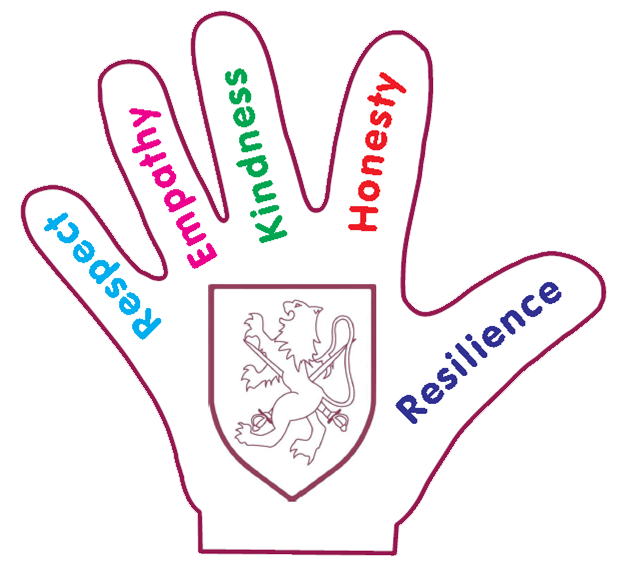 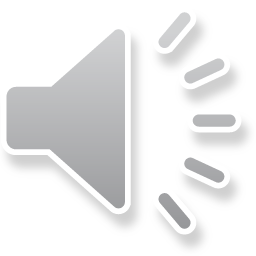 Thought for the day…
Respect everyone!
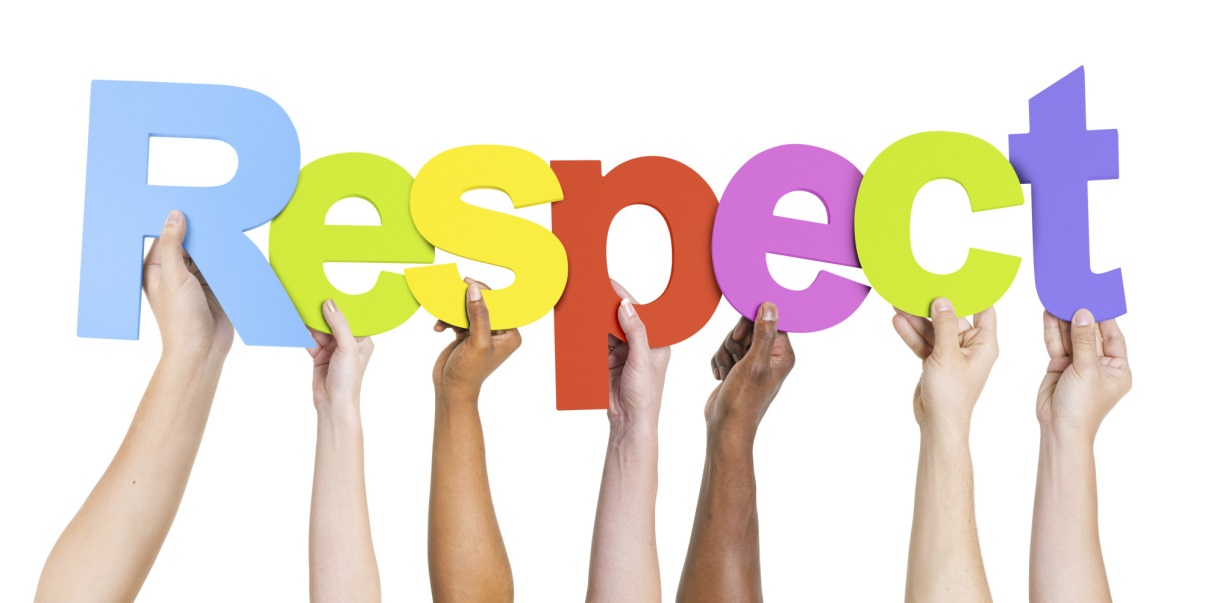 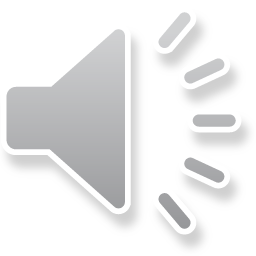